Course title:  GENDER-BASED LINGUISTIC VARIATION
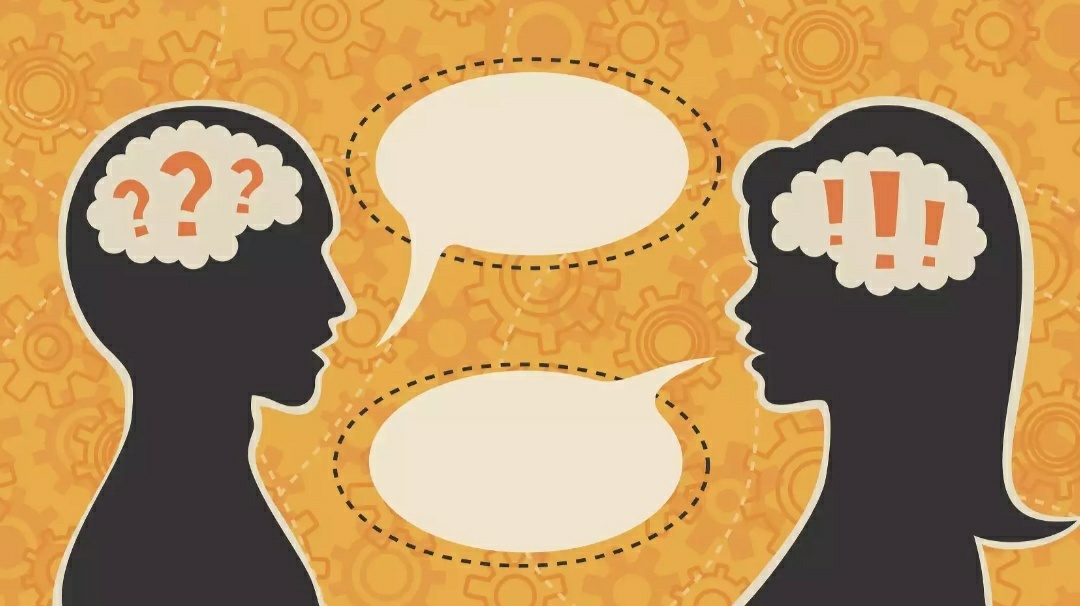 Objectives of the course:
Highlight the three main principles of sociolinguistic change and gender
rethink gender induced language change patterns
 Address some links between aspects of  gender differentiation and prestige 
Overview one oft-cited research on gender and language use: Eckert, 1989
PRINCIPLES OF GENDER AND VARIATION:
Principle I. Stable sociolinguistic variables: women use the standard more than men; men use a higher frequency of nonstandard forms than women.
E.g., the phonological variable (ing)
PRINCIPLES OF GENDER AND VARIATION:
Principle Ia. Change in progress above the level of awareness: women use the standard more than men
e.g., Labov, 1966
PRINCIPLES OF GENDER AND VARIATION:
Principle II. Change in progress below the level of awareness: women use the incoming variants more than men.
E.g., Eckert, 1989
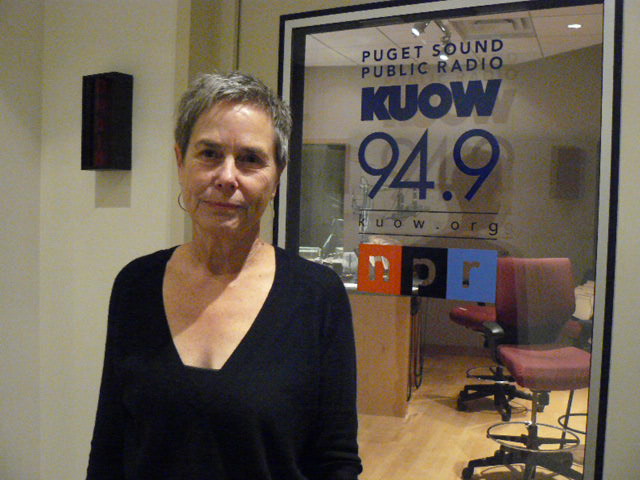 Penelop Eckert
-Born in 1942 
-Professor of linguistics at Stanford University 
-Student of William Labov at Colombia University  (1980-1982)
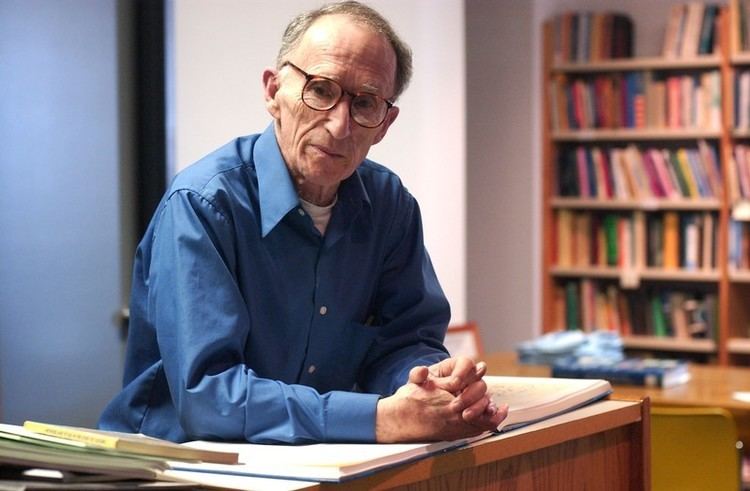 Yes it’s me!
Methodology
Where? Detroit, in the U.S state of Michigan.
When? 1988-1989
Ethnography: (participant-observation; interviews; note-taking)
   - relation with adolescents; getting around; life in high school
Class division
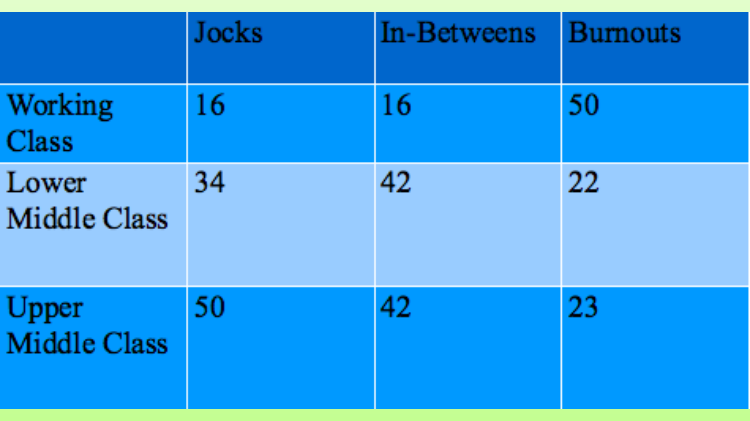 Burnouts
Rebellious
Skip classes
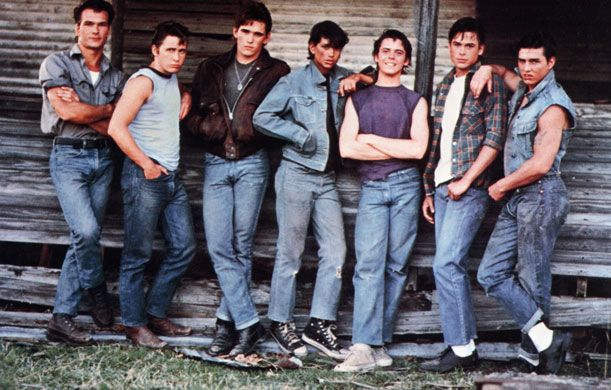 Hoods / Greasers
Smoke tobacco/
Cig
Jocks
movie theaters
Hang out in school
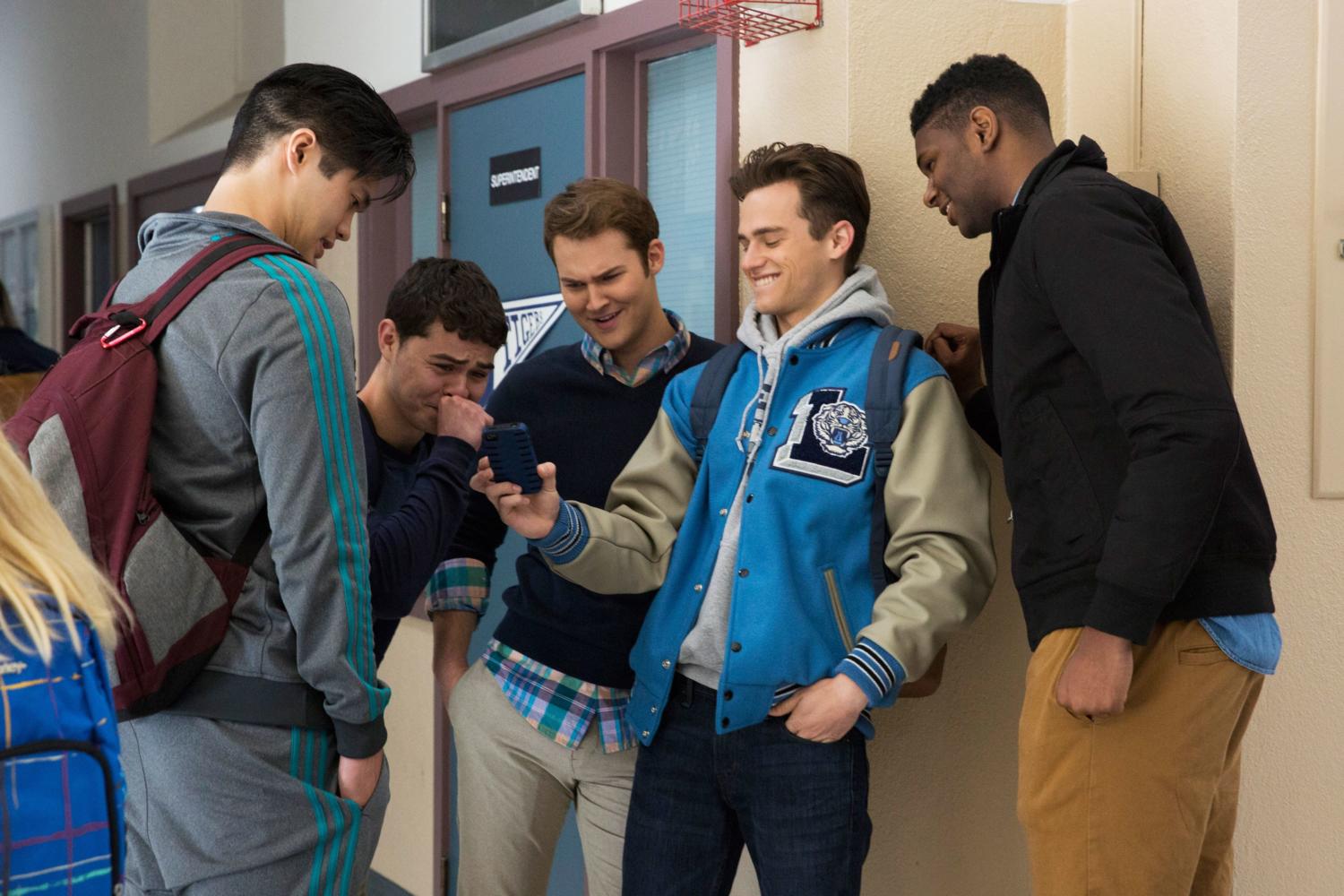 extracurricular activities
Sport, school clubs
ʌ
more about Jocks?
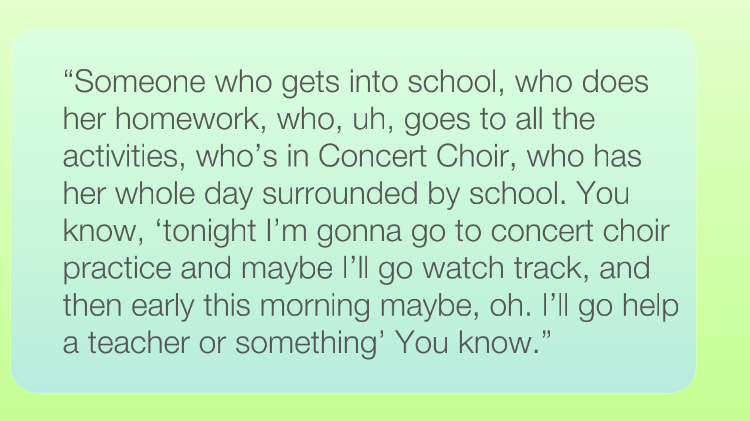 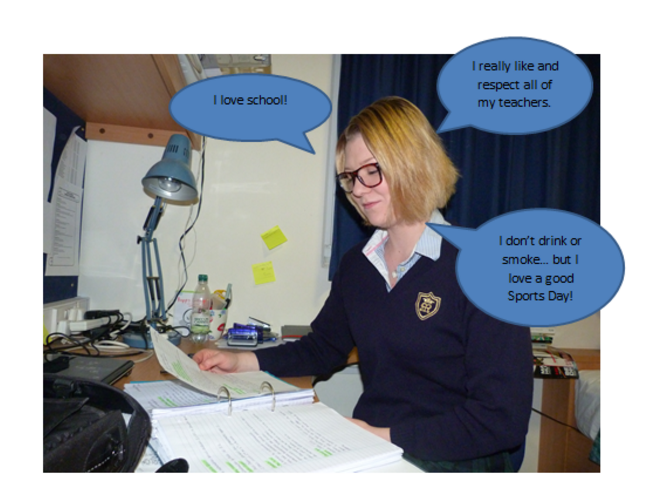 Jocks
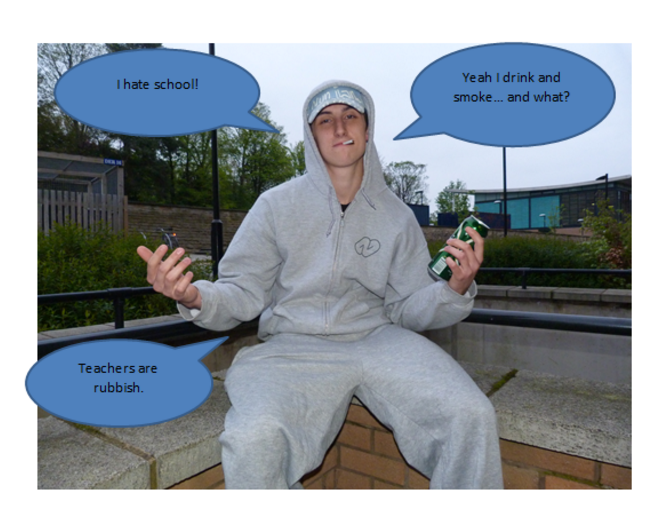 Burnouts
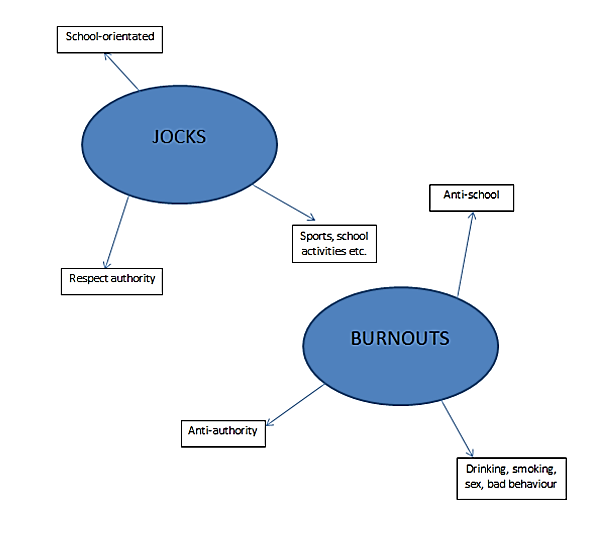 Life style and identity formation
Burnouts:                                                                   Jocks:
Parks, streets, Detroit                                  movie theaters, concerts choir
Life expectations:                                         most likely to continue in an   Straight to the workforce                            institution similar to high school
                                                                         (future teachers)
Linguistic Attitudes
Burnouts on Jocks’ speech:
They “talk just like their parents”                                                      (Eckert 1991,p. 220)
Jocks on Burnouts’ speech:
“ungrammatical, full of obscenities and inarticulate”                                                   (Rajend Mesthrie, p. 99)
Results: Language use
Burnouts:                                                                   Jocks:
use of obscenities, vulgar talk                    less obscenity 
Specialized register related to drugs         societally prestigious forms 
Double  negative  
Non-standard forms                                     more standard variants
ʌ
Results:Change below awareness across Burnouts
Linguistic conservatism (standard forms) is more common among the Jocks  
Backing of the vowel [e] in words like bet (sounds more like but)
backing of the vowel [ʌ] in words like buss (sounds more like boss)
Gender: The linguistic innovation is highly frequent in the speech of female Burnouts than their male counterparts
RETHINKING THE  PRINCIPLES OF GENDER AND VARIATION:
When women use more non-standard forms!  Arabic sociolinguistics
(Bakir, 1986, Iraq)
Tagliamonte’s (1998) study of  ( was vs were) found complex findings, that is; men use the non-standard ( were) especially after the “it”+ were, while women use more of the standard ( was)
     a. Everything were going great. 
     b. It weren’t very satisfactory.
The spread of non-standard were into negative tags was being led by women.
    c. Bit before our time, weren’t it?
Gendered Distribution of Speech
“These exceptions to Principles I and Ia are extremely valuable since they encourage us to move beyond simple statements of correlation and force us to consider more carefully what the impact is of speaker’s access to linguistic resources. In other words, these results show very clearly that it is not the fact of being male or female that causes a speaker to be more or less associated with one set of variants; rather, it is the social role(s) we play and the social networks we enter into as women or men that result in the gendered distribution of linguistic variants”
                                                                      Meriem, Myerhoff (2006).
Gender stereotypes: Do women talk more than men?
يا لطيف شحال تهدري
Nothing is so unnatural as a talkative man or a quiet woman. – aScottish adage
References 
Eckert, P., (1989). Jocks and Burnouts: Social Categories and Identity in the High School. New York: Teachers College Press. 
Eckert, P., (2000). Linguistic Variation as Social Practice: The Linguistic Construction of Identity in Belten High. Malden. MA: Blackwell.